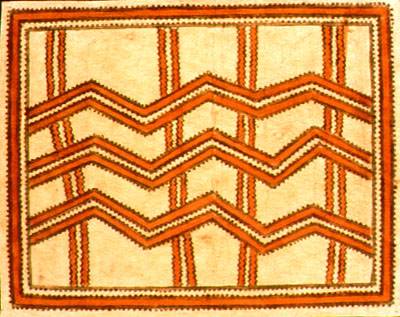 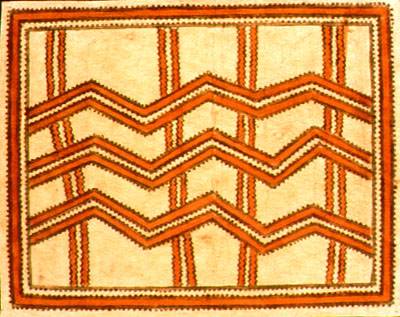 Bark cloth  of  the  pacificpreserving  a traditional  Art
Part II of a research project compiled
By Sheri Majewski
Commonly known as tapa, bark cloth is found throughout the Pacific Islands.  The  shared  techniques  and  processes  are  evidence  of  vibrant cultural  diffusion  and  historical  relationships
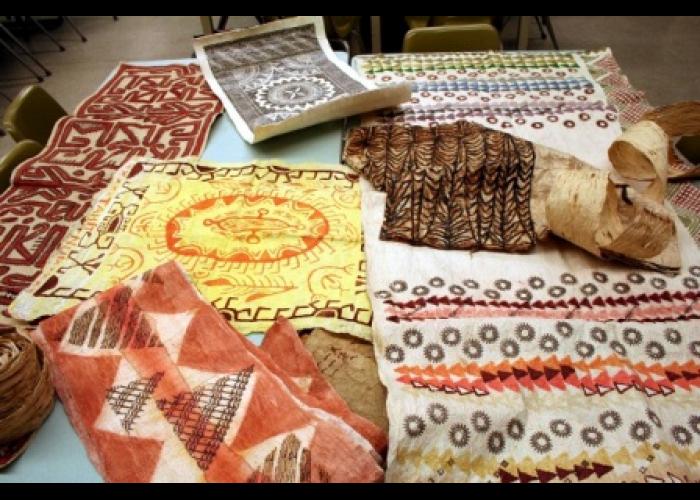 RAW  MATERIALS  USED
-Paper Mulberry Tree  (Broussonetia papyrifera)
-Sometimes also breadfruit or ficus tree bark
-Natural pigment dyes
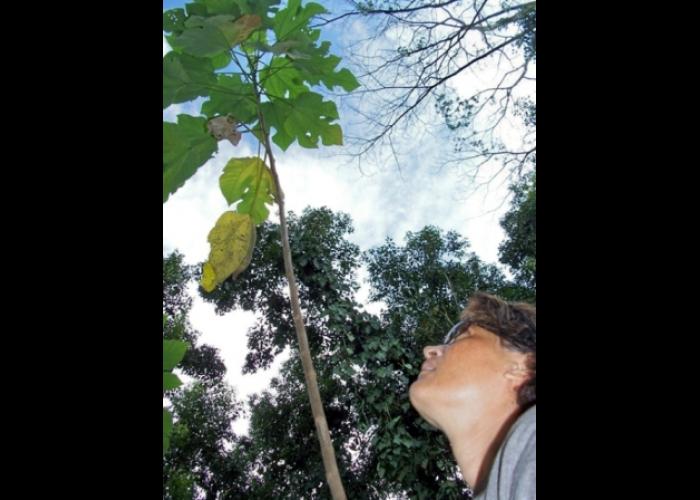 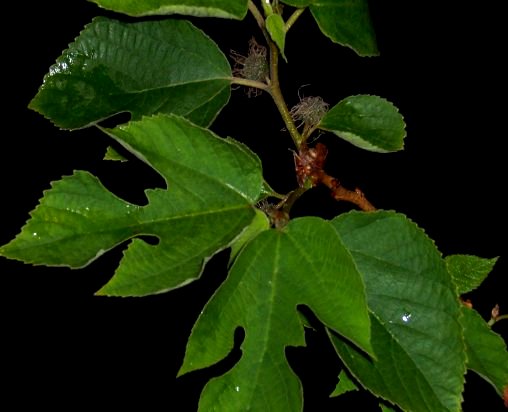 BASIC  TOOLS  USED
-Sharp  cutting  shells
-Wooden clubs
-WOODEN  ANVIL
-sTONES
-WATER
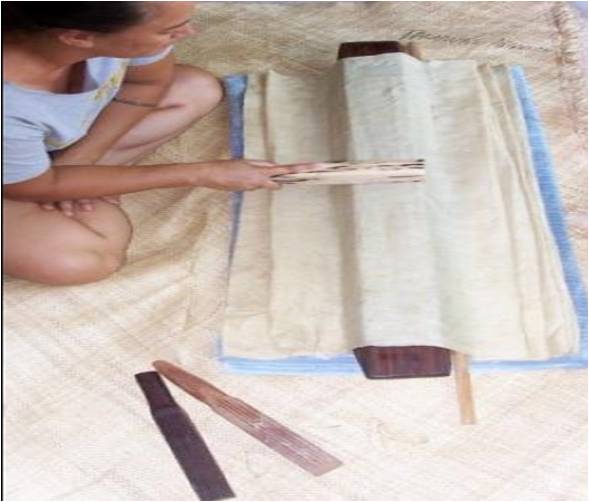 BASIC  PROCESS
-Separate inner bark from outer bark

-Cut inner bark into strips 

-Soak strips in water to prepare for pounding
BASIC  TECHNIQUE
Clubs are used to pound, flatten, and widen bark strips into cloth
3  Types  of  Clubs: 

-rounded and smooth
-square and grooved
-carved with a special signature mark
STRIPS  ARE  SOAKED, POUNDED                         PAPER  THIN  AND  WIDE
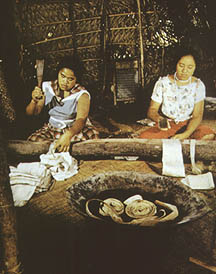 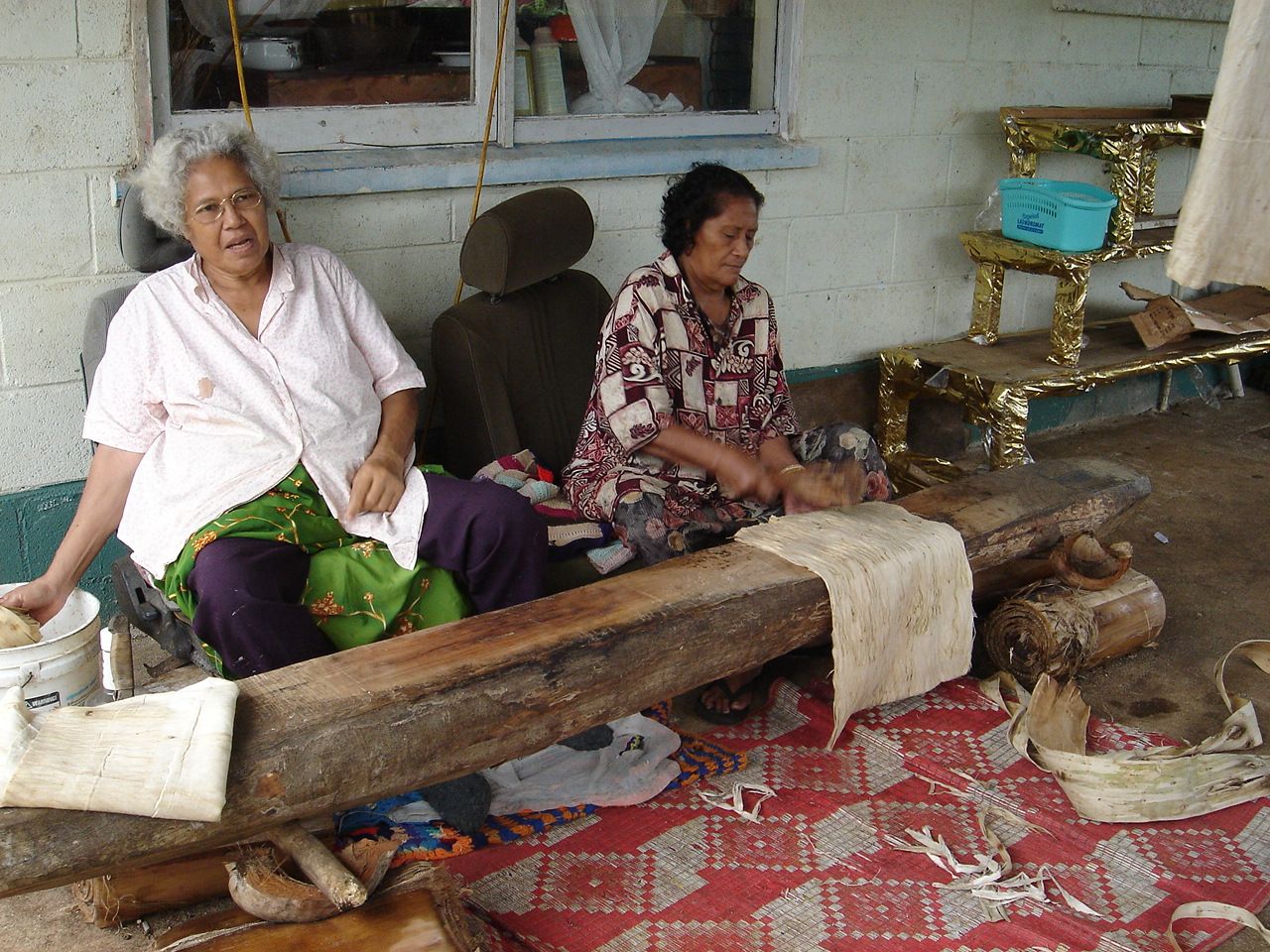 2  METHODS  ARE  USED  TO  JOIN  STRIPS   & LENGTHEN  CLOTH
Western Islands               Eastern Islands
Pasting 

paste  and  pound  to  join strips  TO  make  a  stiff  cloth
Felting

overlap  and  pound  to  join strips  TO  make  a  soft  cloth
TAPA  DESIGN
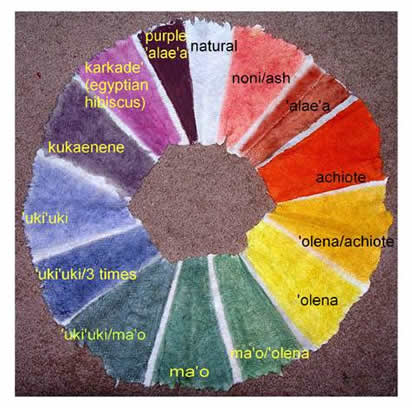 Natural dyes
Hand painting 
Block prints
Leaf prints
Stencils
Designs from nature
Designs from family origins – genealogy
Designs from cultural stories or news
Designs  of  the West
Papua New guinea
Irian jaya
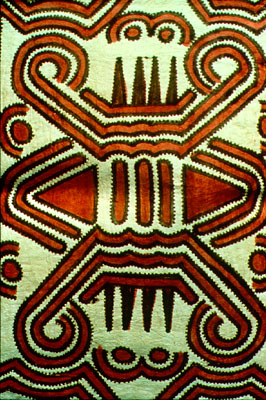 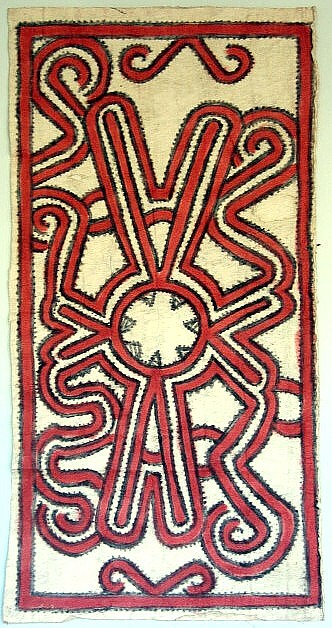 Designs  of  the  East
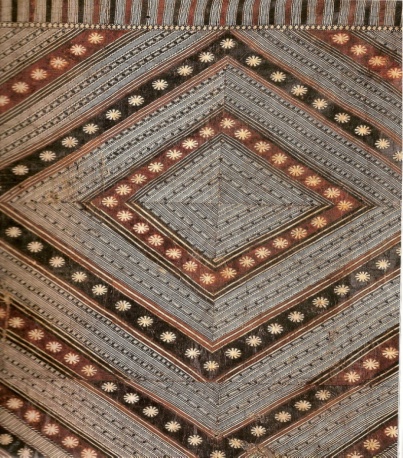 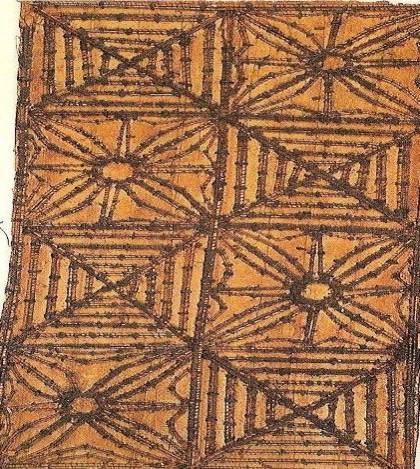 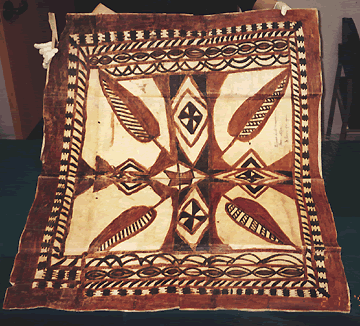 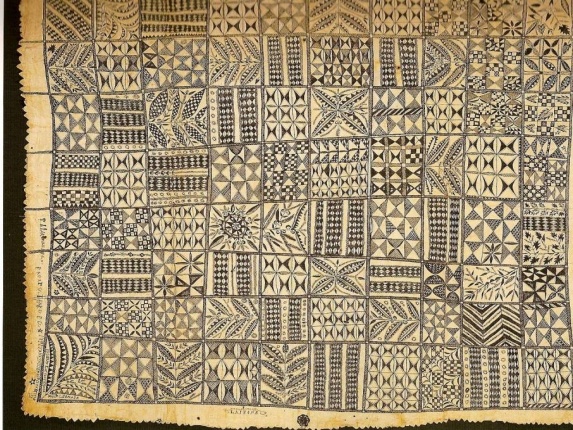 FIJI
NIUE
TONGA
SAMOA
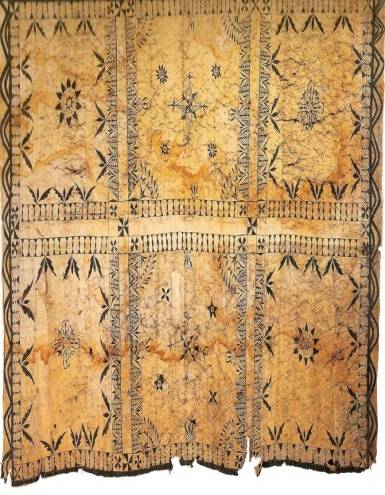 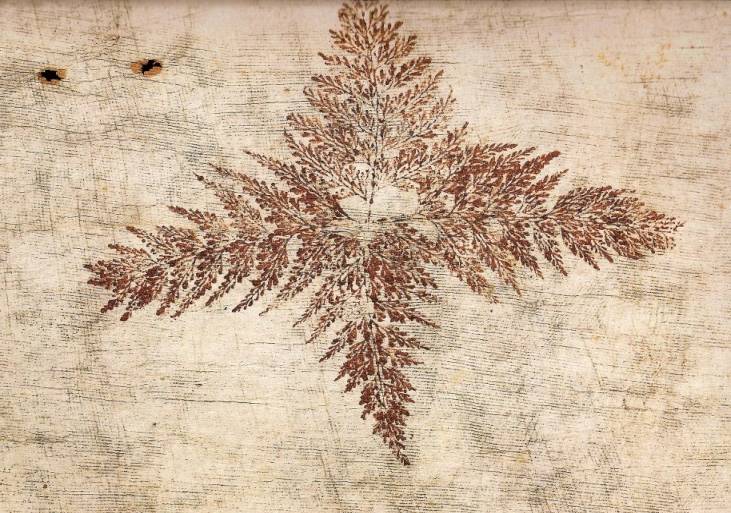 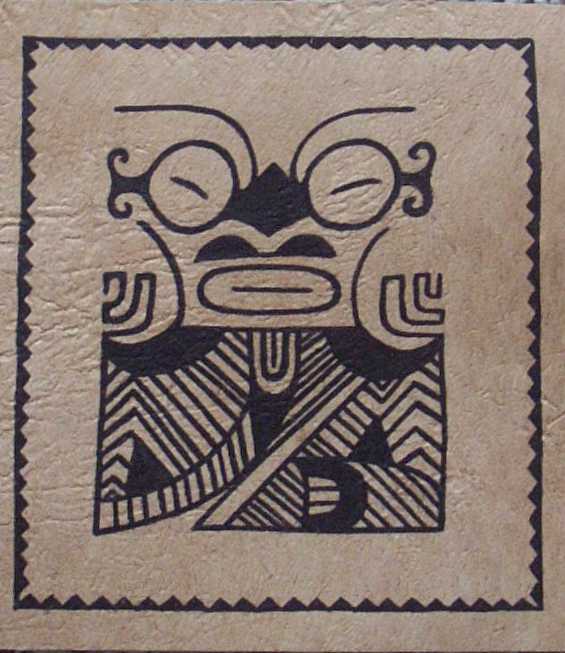 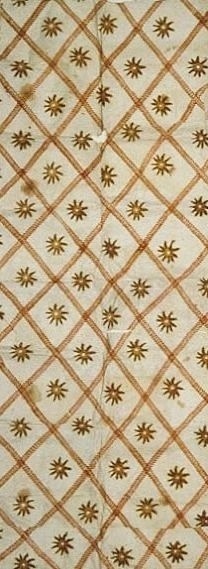 UVEA
TAHITI
MARQUESAS
HAWAI’I
TONGAN  TAPA  is  NGATU
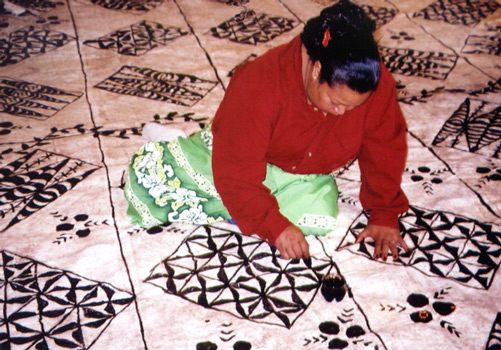 TONGAN  NGATU                            DESIGN  PRINTING  BLOCK  -  KUPESICOCONUT  MIDRIB  SEWN  ONTO  LEAVES
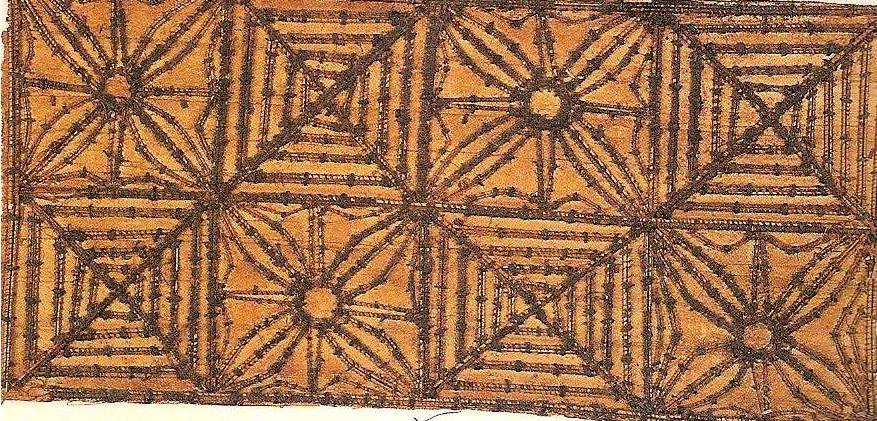 TONGAN  NGATU  DESIGNKUPESI  PRINT  RUBBING                                         WITH  HAND  PAINTED  OVERLAY
SAMOAN  TAPA  is  SIAPO
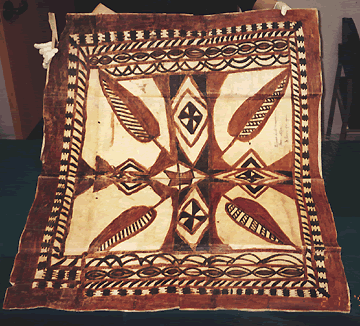 SAMOAN  SIAPO
Carved  Wood  Printing  Blocks – UPETI
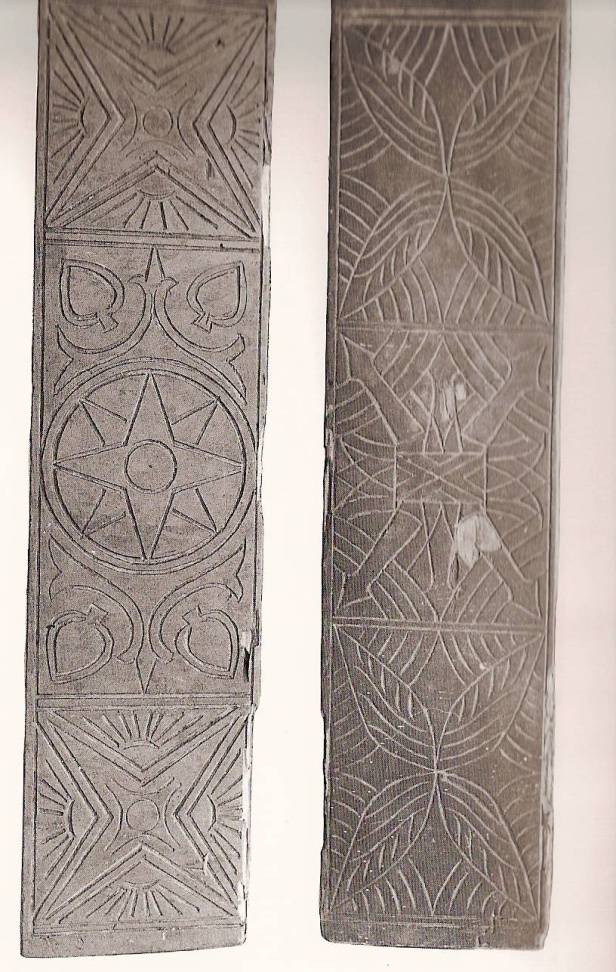 SAMOAN  SIAPO  DESIGN
UPETI - Printing blocks
SAMOAN  SIAPO  DESIGN
H A N D  PA I N T I N G
FIJIAN  TAPA  is  MASI
FIJIAN  MASISTENCIL  DESIGN  TECHNIQUE
SOCIETY ISLANDS  TAPA  is  AHU
SOCIET Y  ISLANDS  TAPA                     TAHITIAN  Leaf  Print  DESIGNS
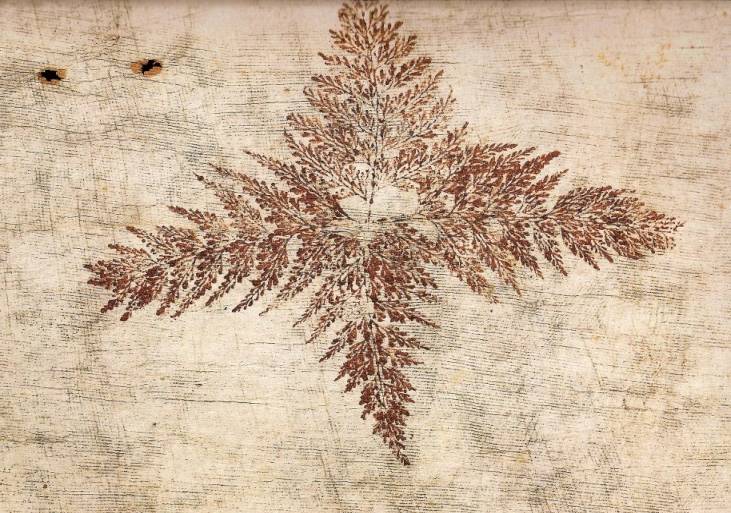 HAWAIIAN  TAPA  is  KAPA
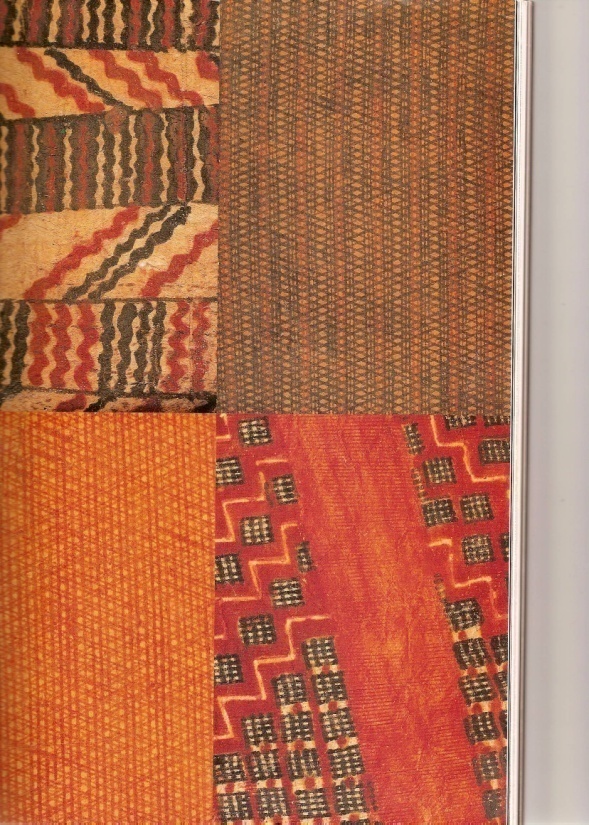 HAWAIIAN  KAPA  DESIGN    ‘OHE  KAPALA  ( bamboo stamps)
HAWAIIAN  KAPA  DESIGN                                 ‘OHE  KAPALA                                              CARVED  BAMBOO  STAMPING  TOOLS